DESA KREBET “KAMPUNG IDIOT” PONOROGO
Oleh:
Kelompok 3 IKM A 2011
Anggota Kelompok:
Priska Hapsari Widayani			101111003
Ronggo Yudo Wicaksono			101111011
Hermin Yulianti					101111017
Rizky Maharja					101111033
Ratih Arinda Larasati				101111047
Eka Puspita Sindi Amaliasari			101111060
Franciscus Borgia Tedy			101111080
Ajeng Fauziah S. K.				101111092
Wahyu Fahrul Ridho				101111130
Orin Annahriyah Syukria			101111359
STUDY CASE
Sebuah kampung di Ponorogo, Jawa Timur, diketahui memiliki ratusan penduduk cacat mental dan cacat ganda.
Di kampung ini ditemukan beberapa orang tanpa busana berlalu lalang di depan umum.
Mayoritas warga idiot ini berusia produktif yaitu 30 hingga 40 tahun ke atas, dan sebagian kecil lagi adalah usia balita hingga dewasa.
Faktor genetik, perkawinan sedarah, kurang gizi dan lingkungan menjadi penyebab mereka terpinggirkan.
Kemiskinan dan keterpencilan desanya membuat penduduk kawin mawin diantara mereka sendiri.
Analisis Kasus
Pernikahan sedarah yang dimaksud disini adalah antar sepupu, satu marga atau yang garis keluarganya dekat, tapi bukan sedarah kandung.
Bahaya yang Timbul Dari Pernikahan Sedarah (1)
Sulit mencegah terjadinya penyakit akibat gen buruk
Pernikahan dengan saudara yang sangat dekat bisa meningkatkan kemungkinan mendapatkan dua salinan gen yang merugikan.
Masing-masing orang membawa salinan gen yang buruk dan gen normal tidak dapat menggantikannya.
Bahaya yang Timbul Dari Pernikahan Sedarah (2)
Adanya peningkatan risiko tambahan kematian.
Adanya peningkatan resiko cacat lahir.
Terdapat gangguan resesif langka.
Anak hasil hubungan akan memiliki resiko tinggi untuk memiliki kelainan ataupun gen carrier (pembawa).
Kesimpulan
Pernikahan sedarah disebabkan oleh faktor internal dan faktor eksternal.
Karena kemiskinan dan letak desanya yang terpencil membuat penduduk melakukan kawin mawin diantara mereka sendiri
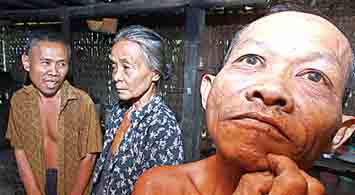 TERIMA KASIH